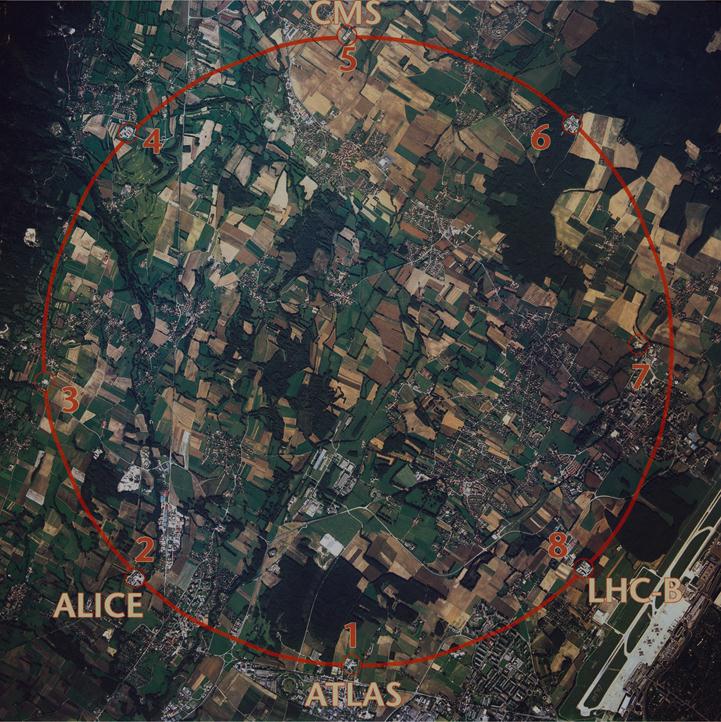 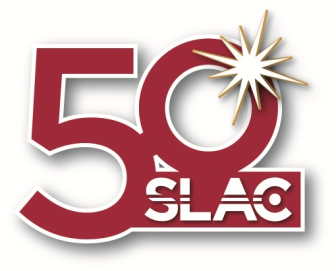 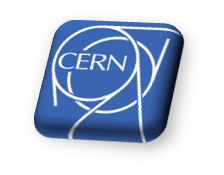 The Future of Highest-Energy Accelerators
Frank Zimmermann
 CERN, Geneva, Switzerland
thanks to Y. Cai, A. Bogacz, O. Brüning, 
D. Douglas, W. Fischer, M. Furman, Z. Huang, T. Roser, W. Scandale, V. Shiltsev, R. Tomas
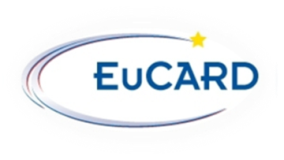 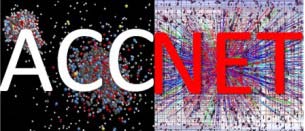 Work supported by the European Commission under the FP7 Research Infrastructures project EuCARD, grant agreement no.~227579
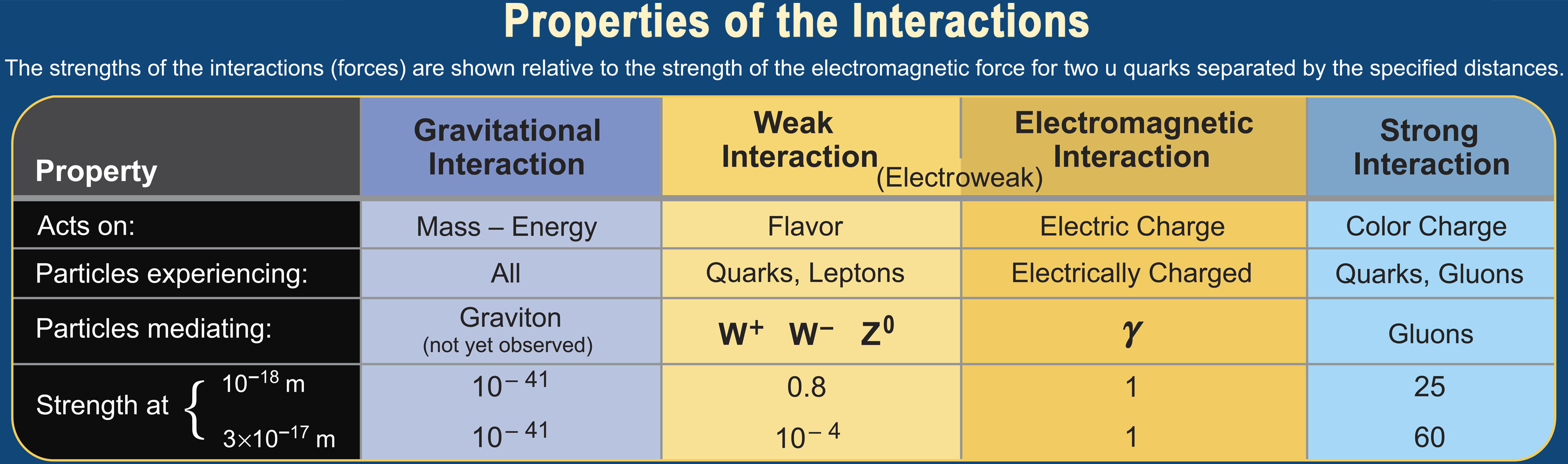 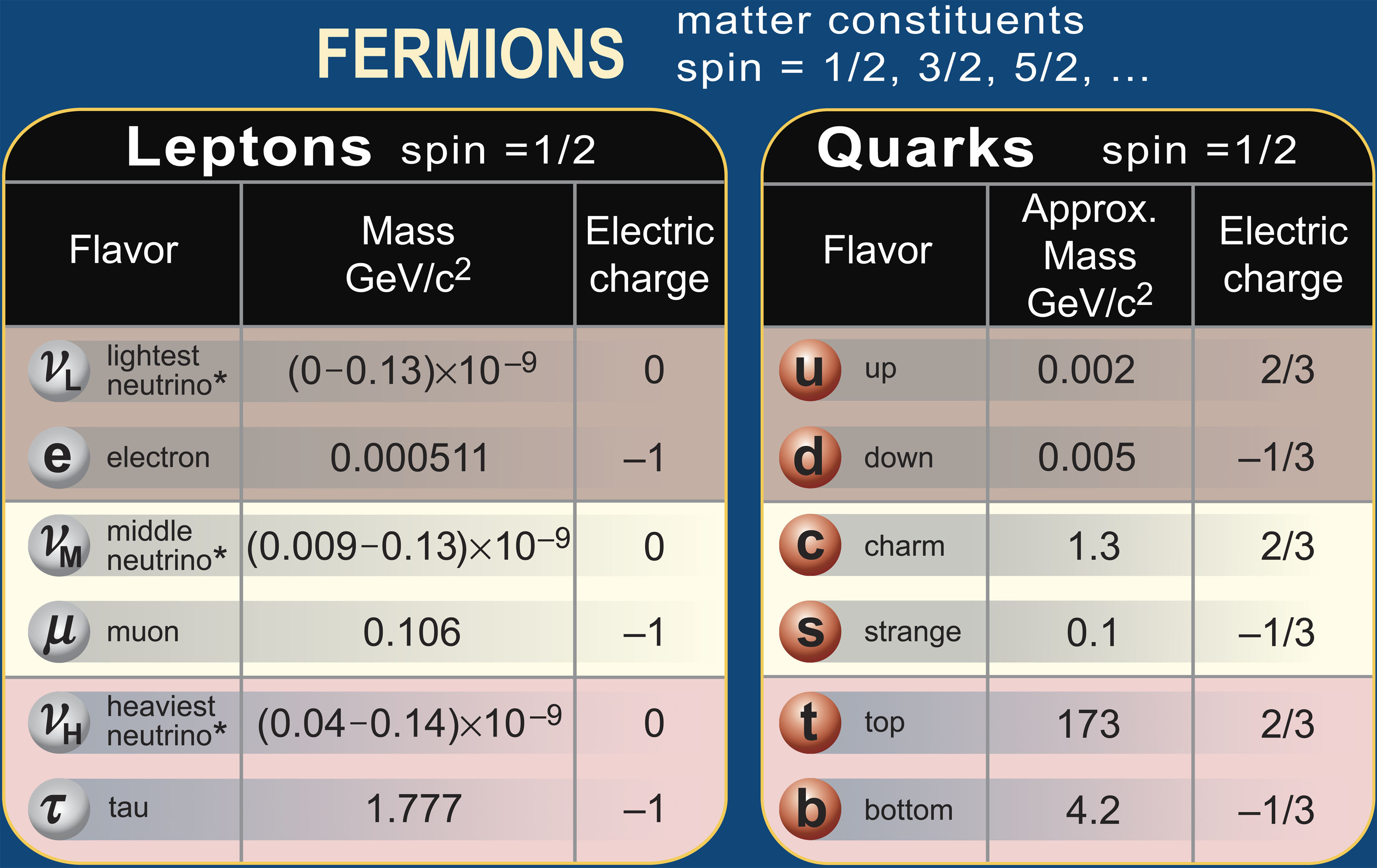 Higgs boson 
spin=0
The most important tool in this story was the particle accelerator!
March 29, 2012
A. Caldwell - CERN Colloquium
A. Caldwell, March 2012
28 Nobel Prizes for particle physics 
include several for accelerator-
based experiments performed at SLAC
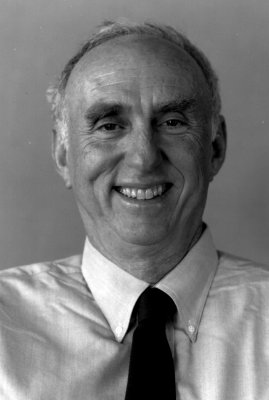 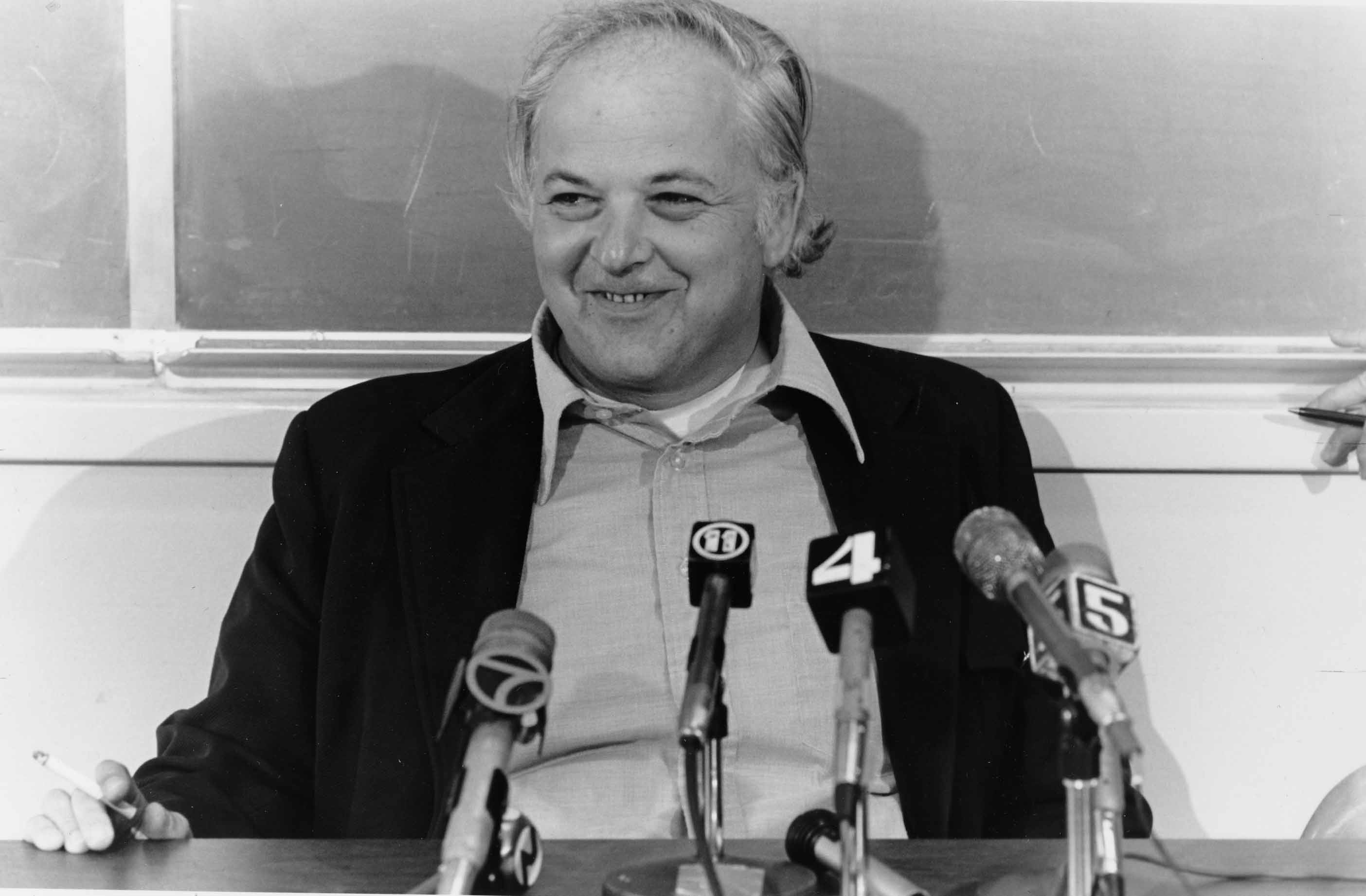 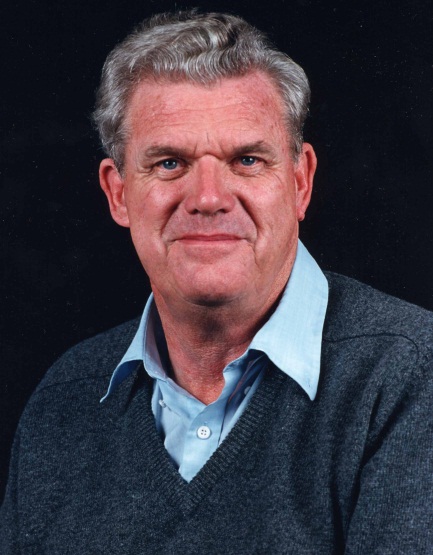 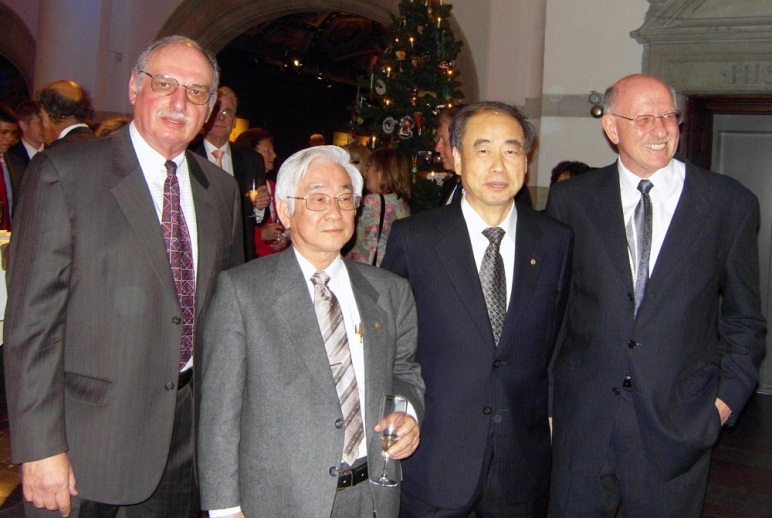 particle colliders over the decades
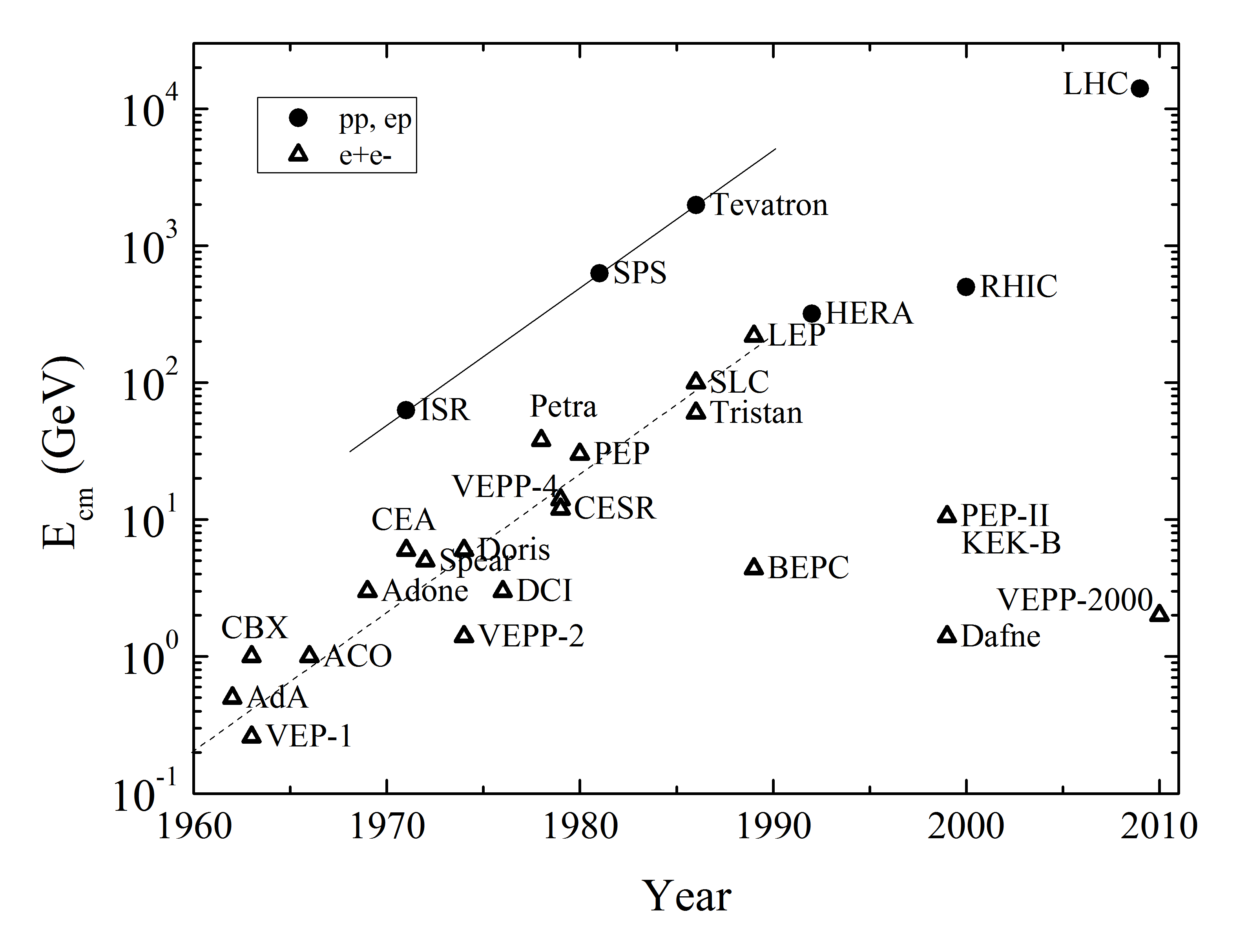 V. Shiltsev, 
Physics-Uspekhi, 2012
peak luminosities of particle colliders
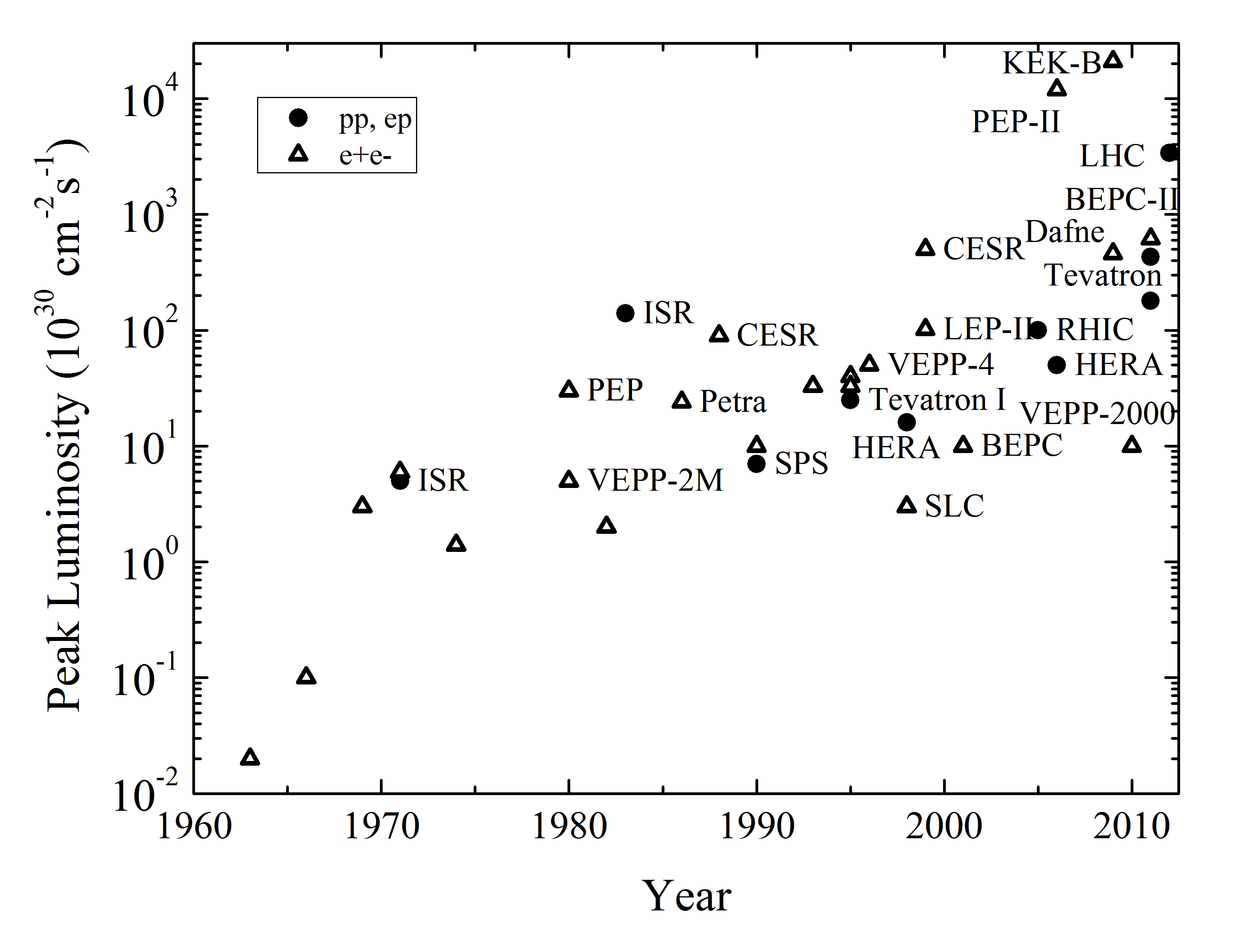 L= (event rate) / (cross section)
V. Shiltsev, 
Physics-Uspekhi, 2012
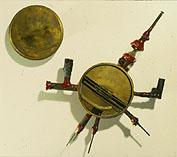 1st cyclotron by 
Ernest O. Lawrence
& Stanley Livingston 
~1930

diameter 4.5 inches
(~11 cm) 

final proton energy 
1.1 MeV
“Dr Livingston has asked me to advise you that he has obtained 1,100,000 volt protons. He also suggested that I add ‘Whoopee’!” 
—Telegram to Lawrence, 3 August 1931
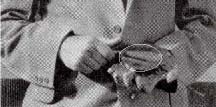 1st cyclotron, ~1930
E.O. Lawrence
11-cm diameter
1.1 MeV protons
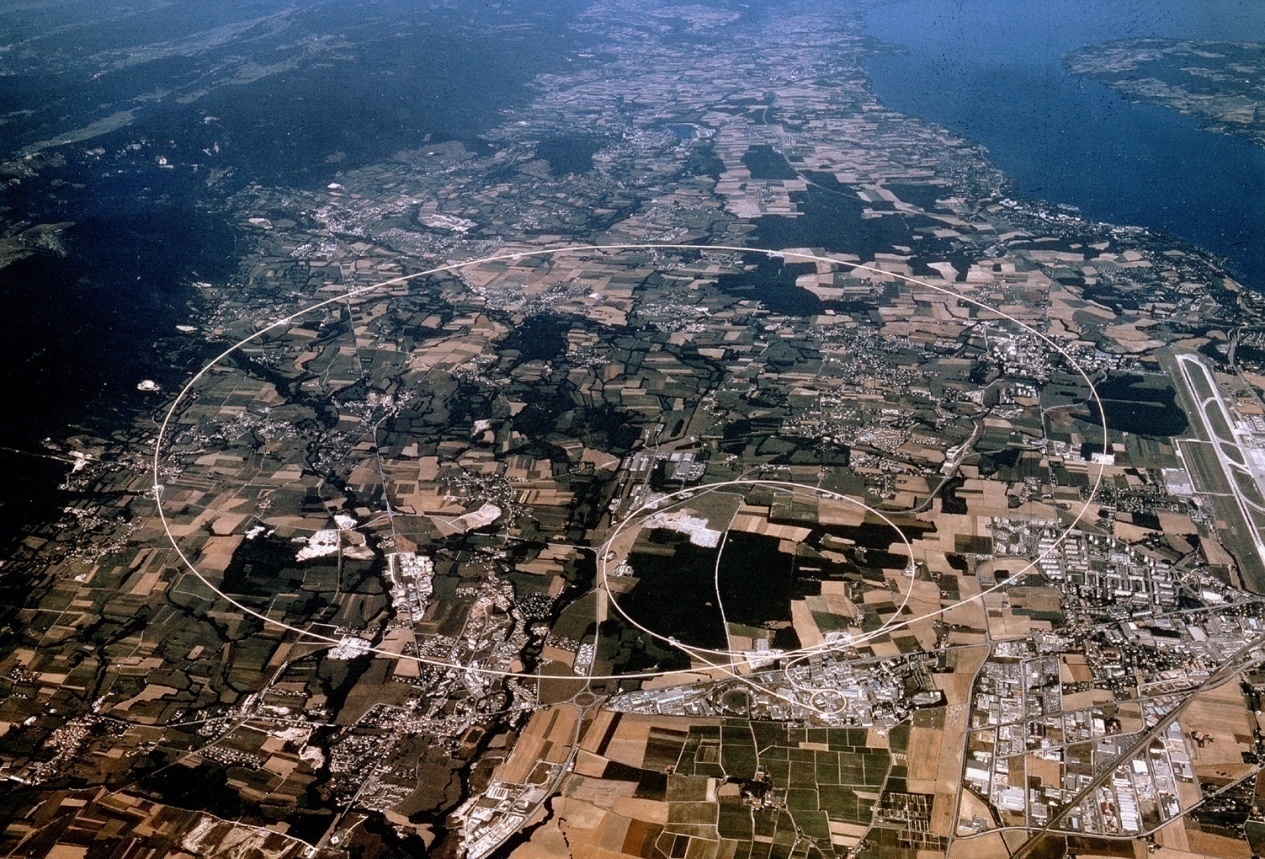 Large Hadron 
Collider (LHC), 2008,
9-km diameter
7 TeV protons

after ~80 years
~107 x more energy
~105 x larger
hadron colliders
“discovery machines” (hadrons: composite particles)
	W and Z bosons, top quark, Higgs boson
  next: supersymmetry, dark matter, extra dimensions, 	dark 	energy,…?

maximum energy 
	Emax≈ e c B r
bending radius
LHC: r≈3 km
magnetic field 
LHC: superconduncting magnets (Nb-Ti) with B≈8.33 T
higher-energy hadron colliders
stronger magnetic fields:
Nb-Ti (~8 T) → Nb3Sn (~15 T) → HTS (~20 T)
	factor 2.5 in beam energy (“HE-LHC”)

larger circumference:
27 km (LHC) → 80 km (“VHE-LHC”?)
	another factor 3 in beam energy

combined: an order of magnitude in energy
pushing SC magnet technology
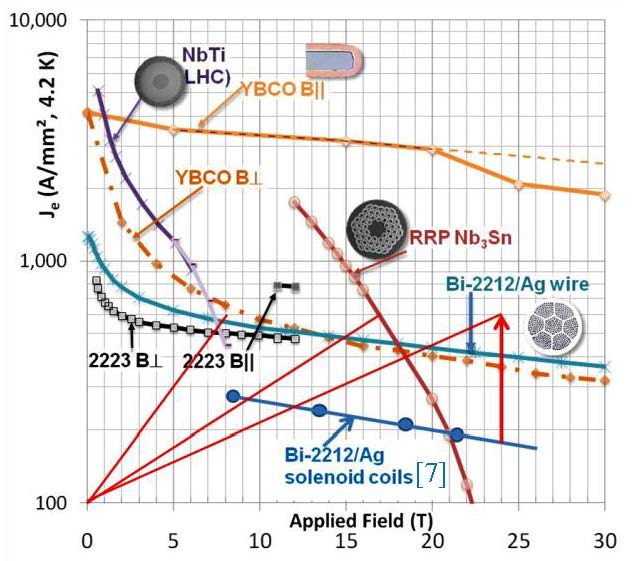 Nb-Ti ~8 T 
(LHC, 2005)
→
Nb3Sn ~15-17 T 
(HL-LHC, 2022)
→
Bi-2212 ~20-24 T?
(HE-LHC, 2030)
Bi-2212: only round-wire superconductor at fields > 18 T
P. McIntyre et al, Proc. EuCARD-AccNet workshop HE-LHC10, Malta, Oct. 2010, Yellow Report CERN-2011-003
P. Lee, Compilation of current je data, http://www.magnet.fsu.edu/magnettechnology/research/asc/plots.html
HE-LHC 20-T hybrid magnet
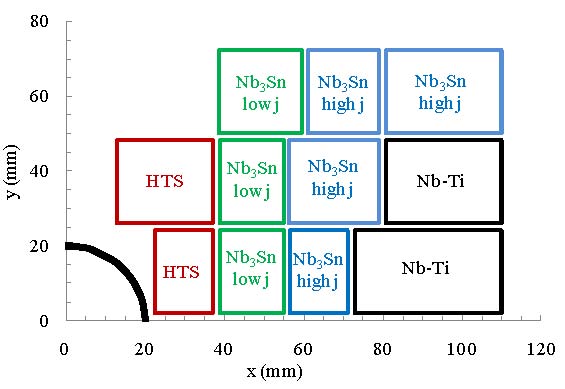 E. Todesco,
L. Rossi,
P. McIntyre
Block layout of Nb-Ti & Nb3Sn & HTS (Bi-2212) 20-T dipole-magnet coil. Only one quarter of one aperture is shown.
A lot of stored energy in both magnets and beams!
even stronger “magnets”? - crystals
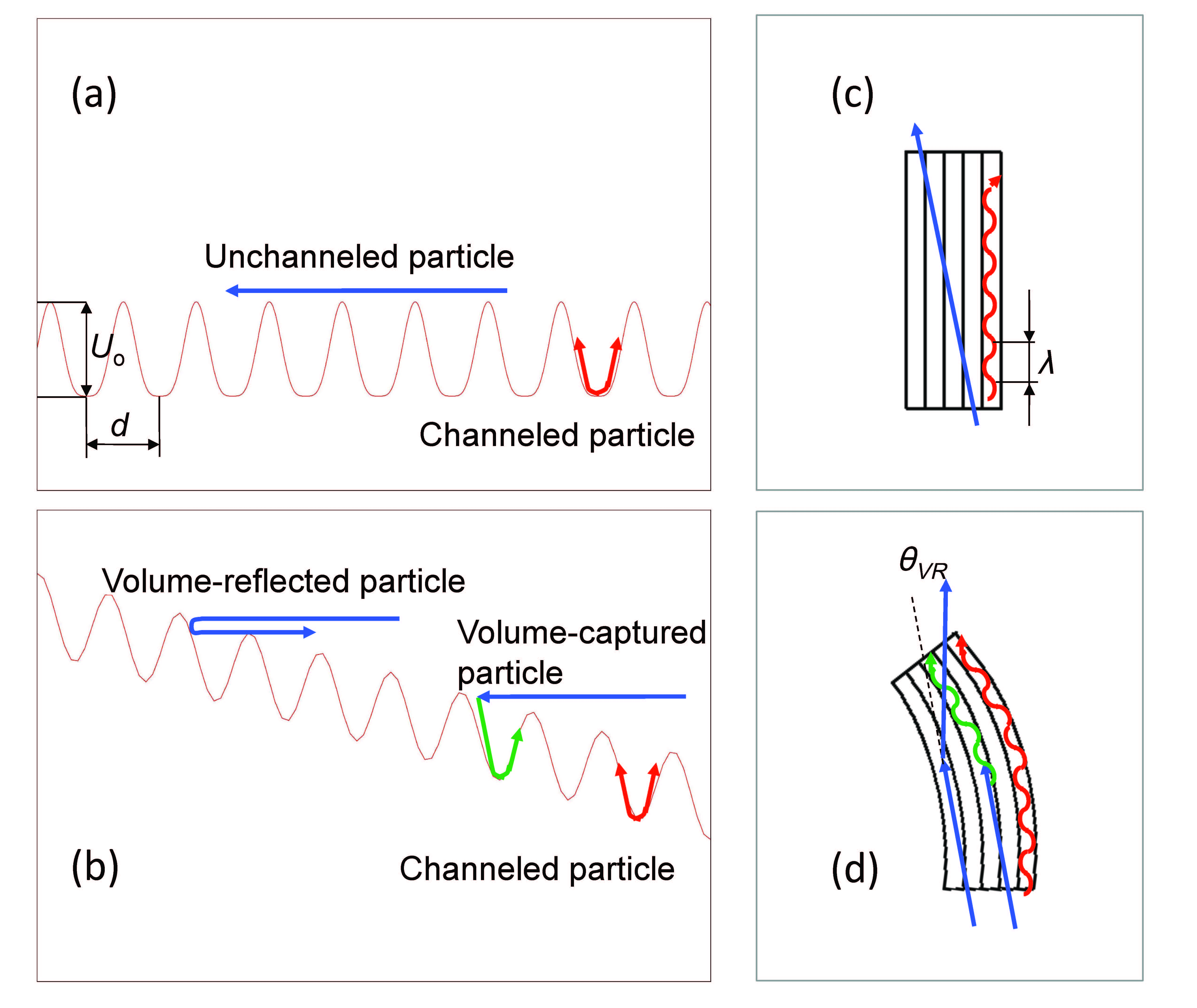 straight crystal
crystal focusing strength
f~20-60 eV/Å2
Bmax≈2000 T !
l=2pb=2p (E/f)1/2
bent crystal
S.A. Bogacz, D. Cline, 1997
W. Scandale, MPL A (2012)
since 1978 crystals are used for extracting high-energy protons or ions from storage rings; can they by used for a circular collider?  possible problems:  “dechanneling” due to interactions w. crystal  nuclei & e-;  heating; staging – atomic-scale positioning?; synchrotron radiation
p: not fundamental, made of partons
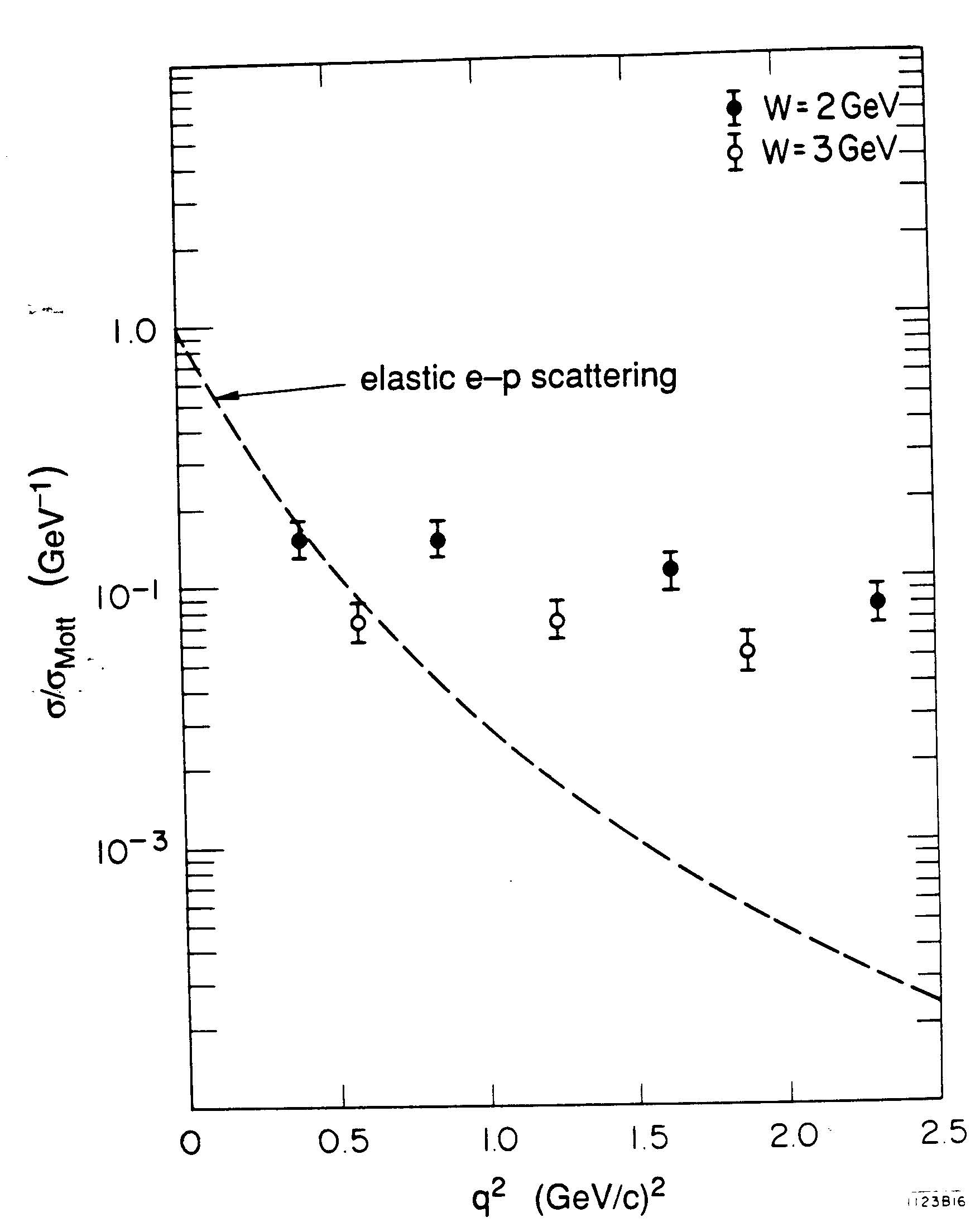 discovered in inelastic electron-nucleon scattering experiments at SLAC ESA, 
1967-1973
next step in ep scattering?
MIT-SLAC (1967-73)→ HERA (1990-2007) → LHeC (2025-32?)
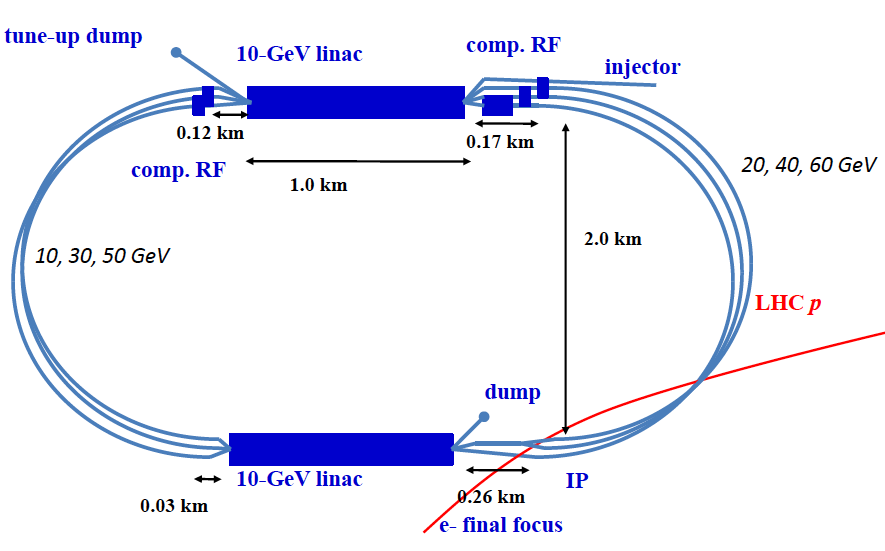 6-pass 2x10-GeV recirculating linac with energy recovery
lepton colliders
“precision instruments” (fundamental particles)
circular colliders
- 	e+e-
- 	m-m+
linear e+e- colliders
	- 	normal or superconducting m-wave linac  
	-	dielectric or plasma-based linac
	-	crystal accelerator
largest circular colliders:
	highest energy: LEP (27 km), 104.5 GeV/beam
	→ 80 km (“TLEP”?)
	another factor 2 in beam energy, 200 GeV
circular e+e- colliders
max. beam energy limited by synchr. radiation
Emax[100 GeV]≈(PSR[70MW] r2[km]/Ne[1012])1/4
SR power 
~1/2 wall plug power 
with 50% RF efficiency
bending radius
LHC: r≈3 km
#e±
(for luminosity)
possible master plan
not yet endorsed by CERN management!
TLEP (80 km,
        e+e-, up to
        400 GeV c.m.)
       L(350GeV)≈7x1033cm-2s-1
             L(240GeV)≈1035cm-2s-1
             L(160GeV)≈4x1035cm-2s-1
             L(91GeV)≈3x1036cm-2s-1
PSB
PS (0.6 km)
SPS (6.9 km)
LHC (26.7 km)
VHE-LHC 
(pp, up to 
100 TeV c.m.)
Also: e± (200 GeV) – p (7 & 50 TeV) collisions
circular m+m- colliders
synchrotron radiation smaller than for e± by factor (me/mm)4≈6x10-10
maximum beam energy limited by n radiation
Emax[TeV]≈(D[mSv/y]L2[km]/(dNm/dt[1013/s])1/3
B. King, 1999
radiation dose / year
at distance L
distance
#m into collider / s
other issues:
m production, m cooling,
m acceleration, …
energy limited to a few TeV
linear e+e- colliders
max. beam energy limited  by accel. gradient
Emax ≈ 1/3 G L
other issues:
luminosity, power, e+ production, spot sizes,
beamstrahlung (synchrotron radiation in collision),…
accelerating 
gradient
total length
for example: L=30 km ; max G from surface breakdown
G=30 MV/m→ Emax≈ 300 GeV (SC RF)
G=100 MV/m (breakdown)→ Emax≈ 1 TeV (NC RF)
  
higher linear-collider energy needs higher gradients!
	(dielectric, plasma, crystals … see later)
example linear e+e- colliders
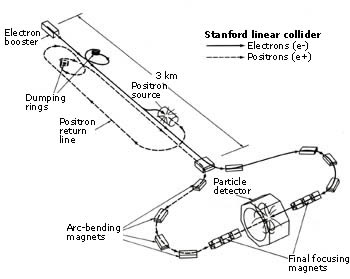 SLAC Linear Collider
(SLC) 1990-1998
the only linear collider
	so far

proposed 
future
linear 
colliders
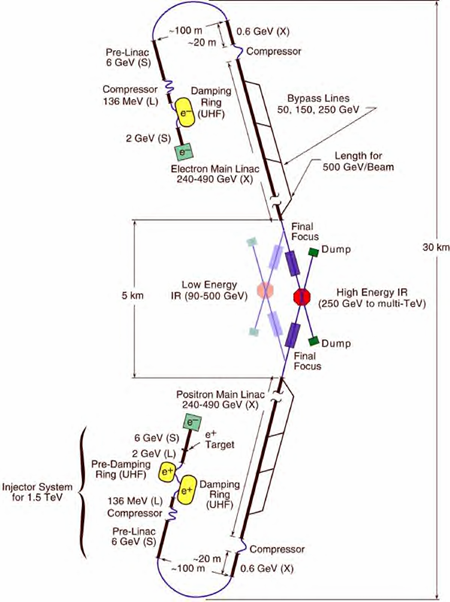 CLIC 
(NC),
48 km
3 TeV
c.m.
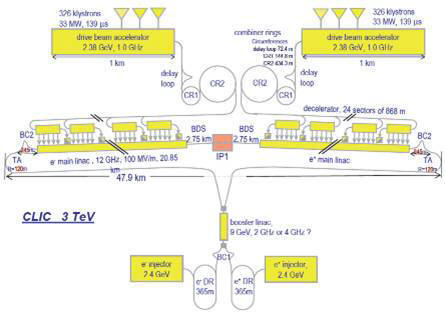 ILC (SC)
31 km
500 GeV c.m.
dielectric & plasma accelerators
dielectric materials (quartz, diamond, garnets,….)
	higher breakdown limits than metals; 
	dielectric structures driven in THz, 
	optical or near-IR regime 	
G=1-3 GV/m
driven by e- beam or by laser (external fiber laser or 
integrated semiconductor laser) 
 
plasma acceleration
G≈ 100 GV/m (n0 [1018 cm-3])1/2 ; n0 ≈1017-1018 cm-3
driven by laser, e- beam, or p beam
unlimited acceleration is predicted to be possible ?!
Kostyukov, Nerush, Litvak, 2012
crystal accelerators
acceleration in crystal channels 
G≈ 10 TV/m (n0 [1022 cm-3])1/2 ; n0 ≈1022-1023 cm-3
driven by x-ray laser
max. energy set by radiation emission due to betatron oscillations between crystal planes
Emax ≈300 GeV for e+, 106 TeV for p ?              					Chen & Noble 1997; Dodin & Fisch 2008
				[is there no similar limit for plasmas?]

10 TV/m – disposable crystal accelerator
  
or 0.1 TV/m – reusable crystal accelerator
  
side injection of x-ray pulses using long fibers
far-reach future colliders
inspired by 
V. Shiltsev, 2012,
	 Physics-Uspekhi
towards shorter wavelengths
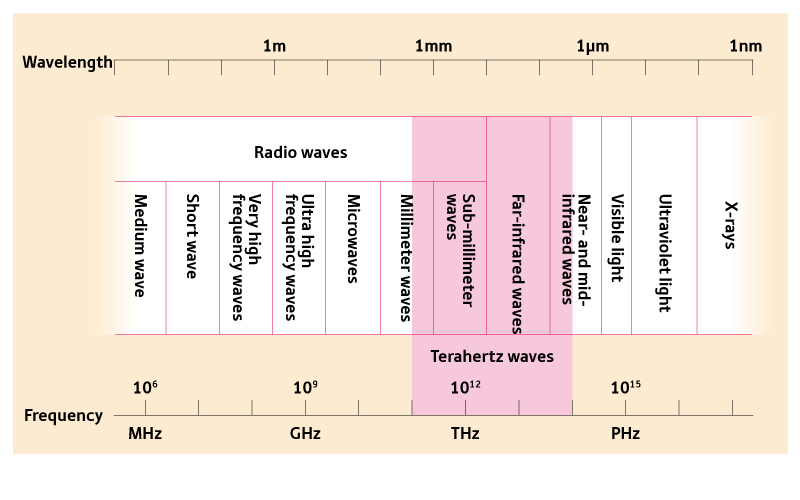 dielectric & plasma
based accelerators
crystal accelerators
conventional 
accelerators
accelerator
type
accelerator
power source
tetrodes, IOTs,
klystrons,
solid-state
amplifiers,…
intense X-ray
laser
e- (p) beam
or laser
highest-energy particles
4 July 2012 CERN, Geneva, Switzerland
	Higgs boson – “God particle”? – mass 		1.25x1011 eV,  neither matter nor force!

15 October 1991 Dugway Proving Ground, 	Utah, U.S.A.
	“Oh-my-God-particle”!
	(kinetic) energy  3x1020 eV 
	(=3x1011 GeV = 300 EeV)!
1045 m-2s-1sr-1GeV1.5!
cosmic-ray energy spectrum
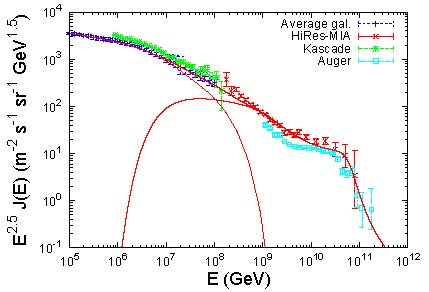 P. Blasi, UHECR2012
crystal accelerator driven by X-ray laser
GZK limit
dielectric & plasmas
LHC p energy
x108
many pioneering papers across the field
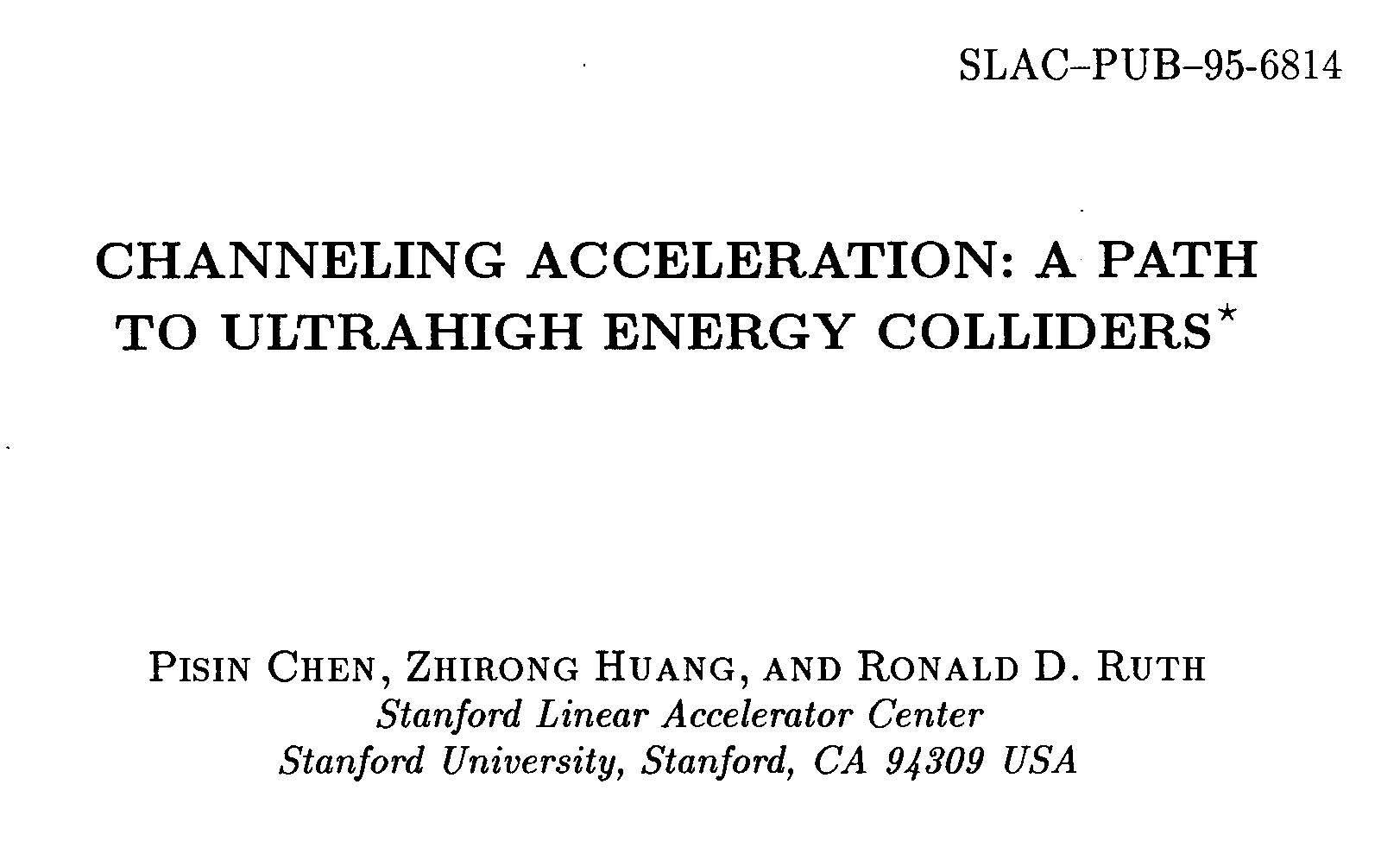 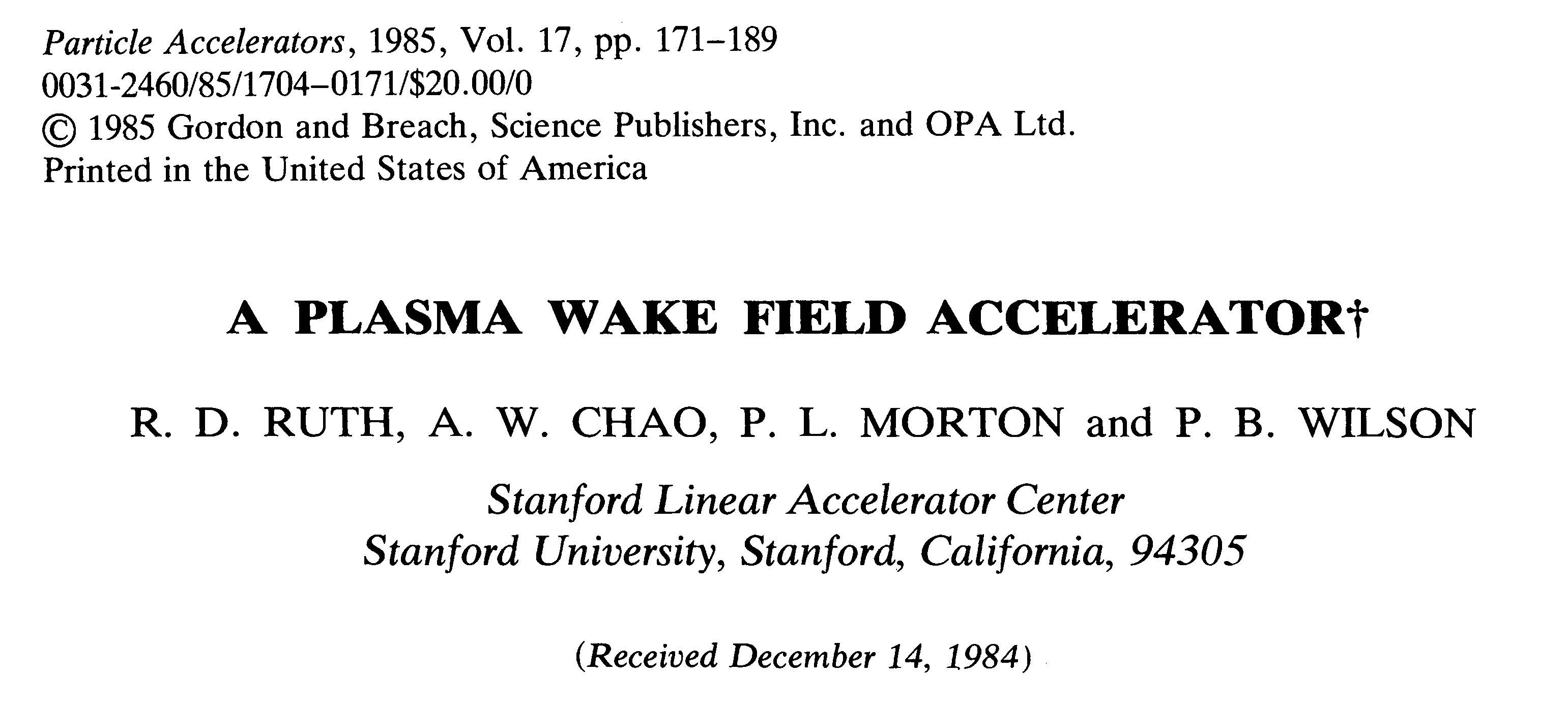 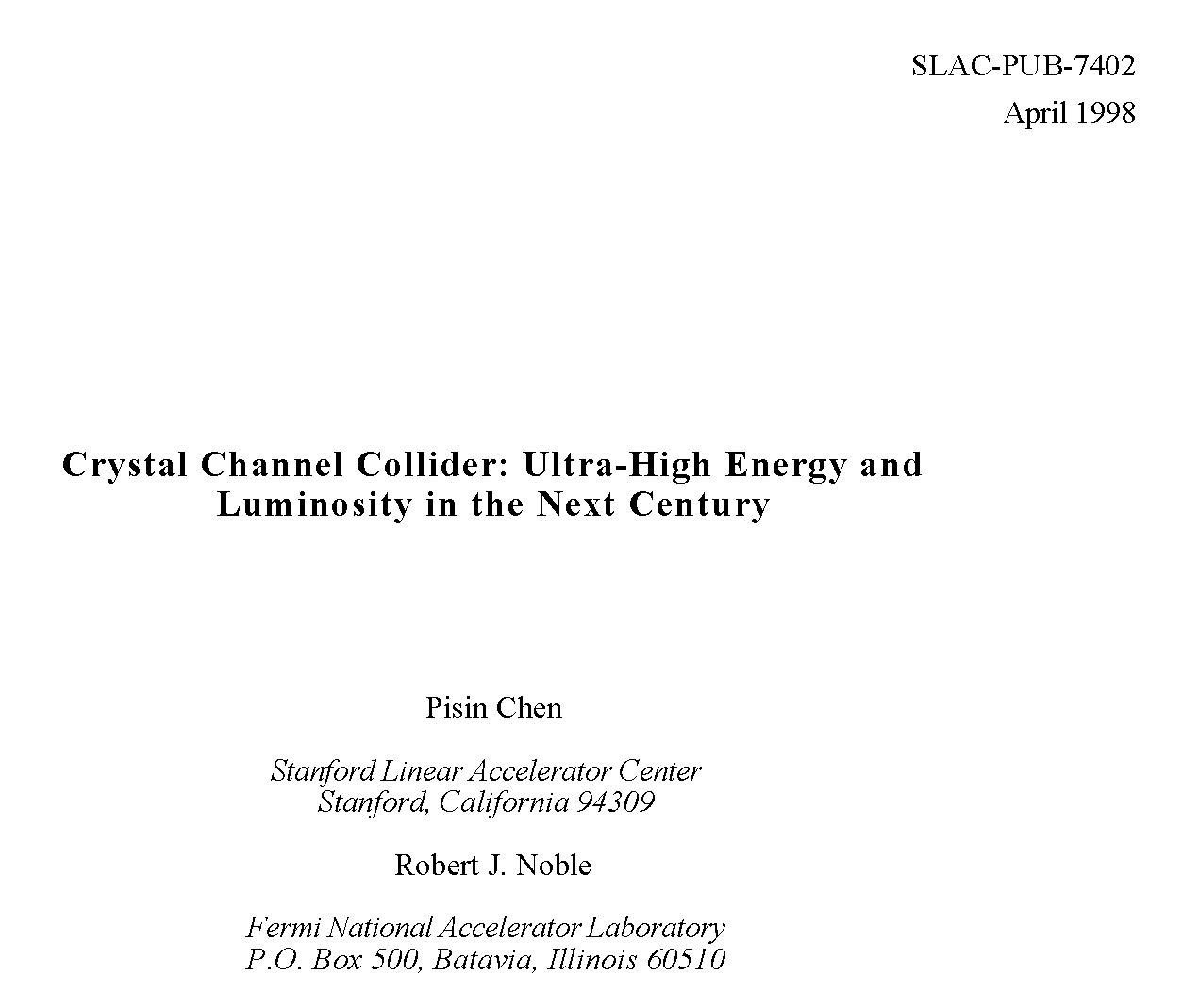 SLAC is well positionedfor the next 50 years!
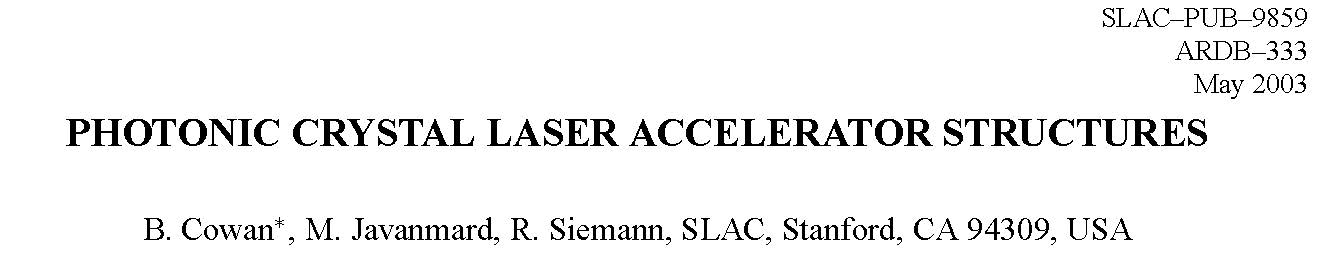 exceptional forward-looking facilities
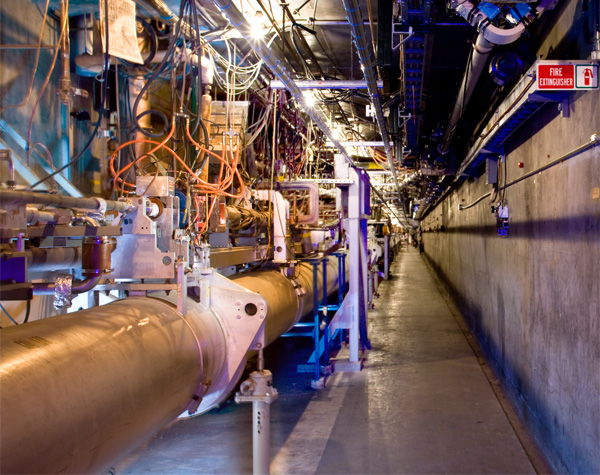 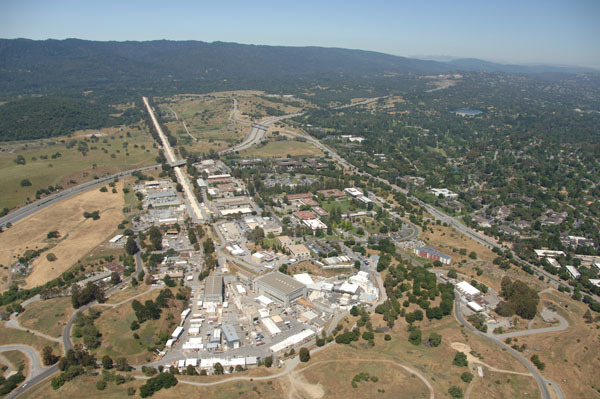 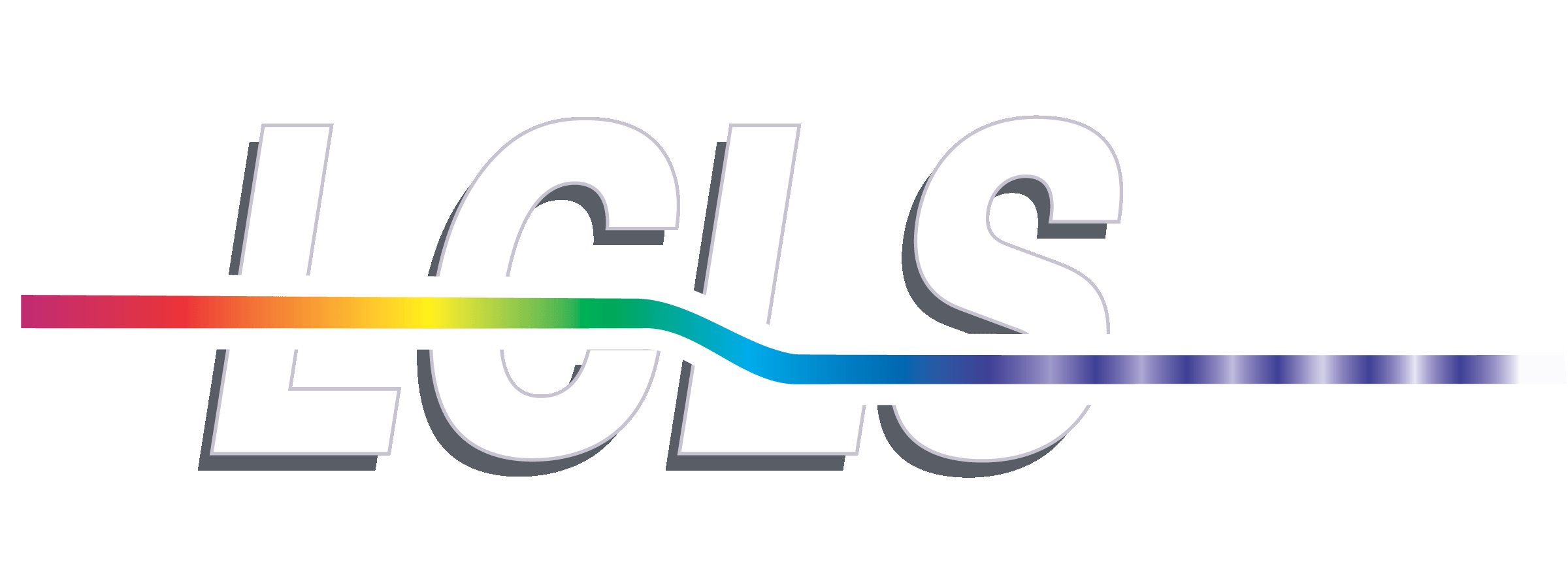 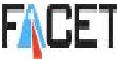 ultimate limitof electromagnetic acceleration
Ecr ≈1018 V/m  critical field for e+e-
pair creation -  ħ/(mec) e Ecr ~ mec2 
    
reaching Planck scale of 1028 eV
would need 1010 m long accelerator
[1010 m= 1/10th of distance earth-sun]
“not an inconceivable task for an 
advanced technological society”
P. Chen, R, Noble, SLAC-PUB-7402, April 1998
step back to 2015-20
Higgs production at hadron & lepton colliders
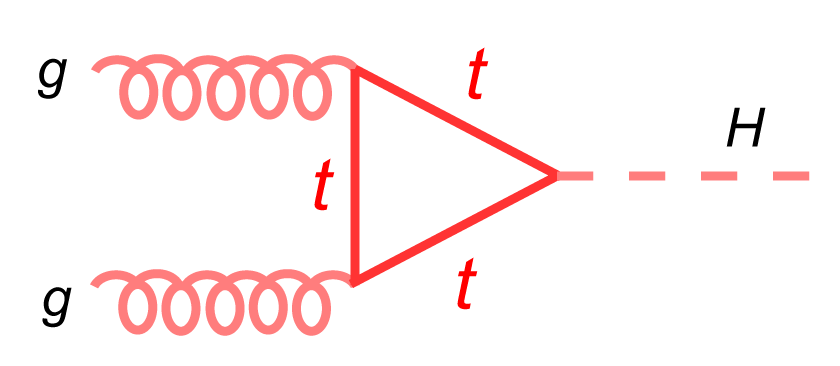 LHC
e+e- collider
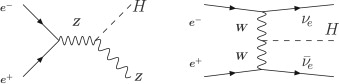 Higgs-strahlung, dominant for ECoM<500 GeV
“Higgs” strongly couples to gg
LHC CMS result
LHC ATLAS result
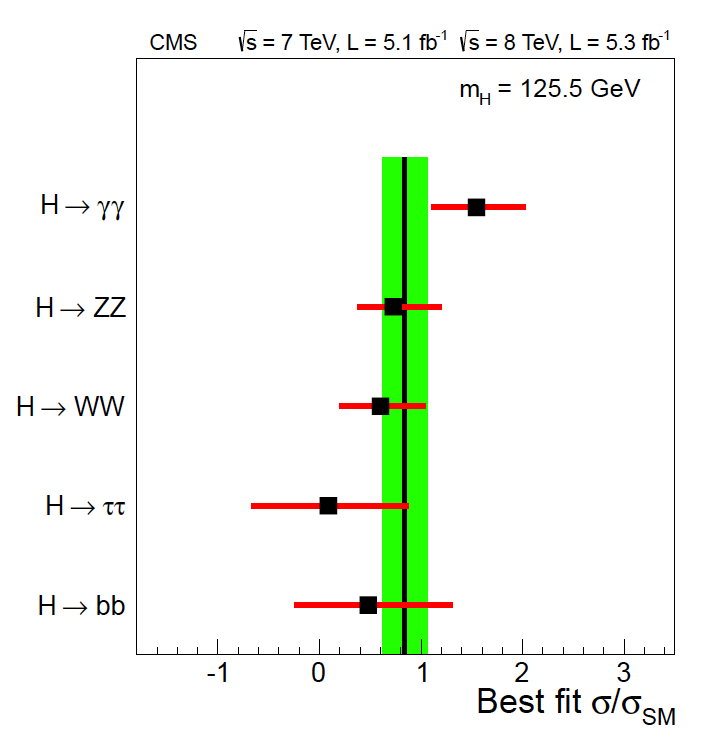 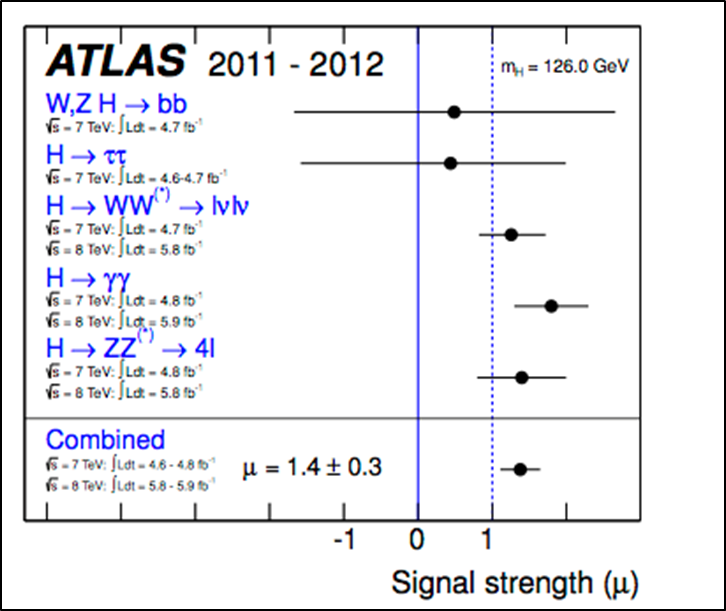 a new type of collider?
g
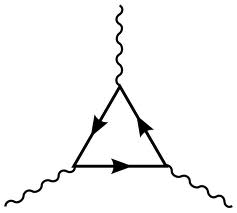 t, W,  …
H
g
another advantage:
no beamstrahlung
→ higher energy reach
than e+e- colliders
gg collider Higgs factory
gg collider
few J pulse
energy with 
l~350 nm
K.-J. Kim, A. Sessler
Beam Line
Spring/Summer 1996
combining photon science & particle physics!
laser progress: example fiber lasers
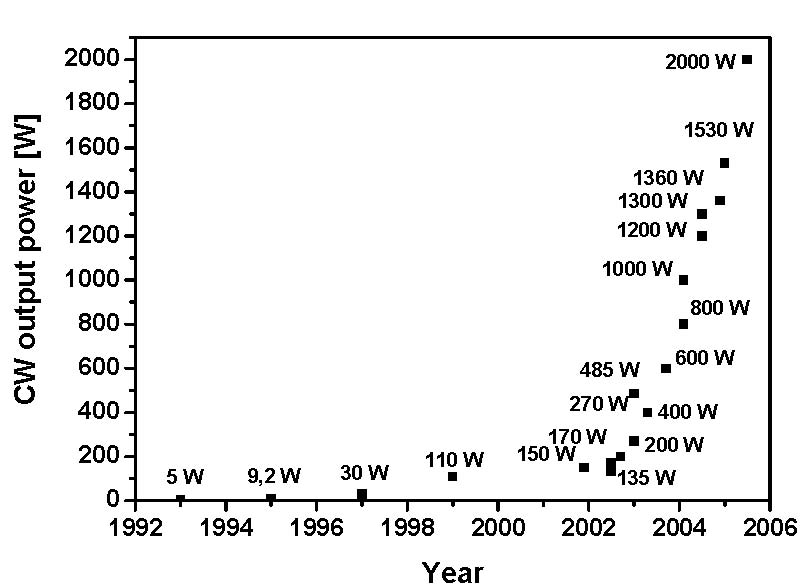 power evolution of cw double-clad
fiber lasers with diffraction limited 
beam quality over one decade:
factor 400 increase!
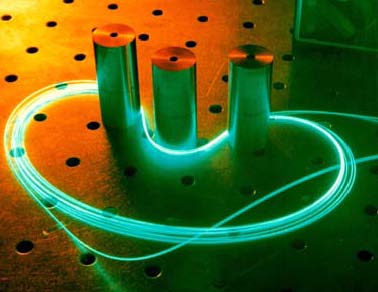 Source: Fiber Based High Power Laser Systems, 
Jens Limpert, Thomas Schreiber, and Andreas Tünnermann
passive optical cavity 
 →
relaxed
laser
parameters
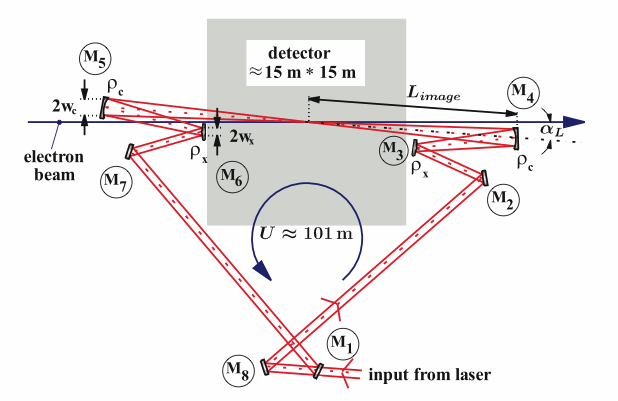 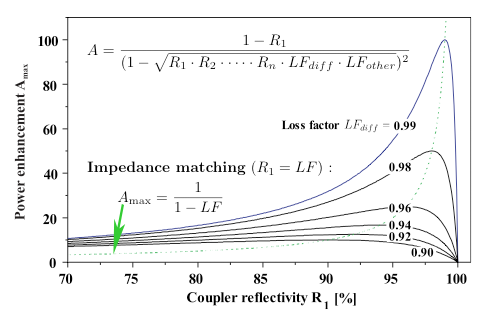 K. Moenig et al, DESY Zeuthen
self-generated FEL g beams 
(instead of laser)?
wiggler
converting some
e- energy into 
photons (l≈350 nm)
e- 
(80 GeV)
e- 
(80 GeV)
e- bend
optical
cavity 
mirrors
e- bend
Compton
conversion
point
gg IP
“intracavity powers at MW levels are perfectly reasonable” – D. Douglas, 23 August 2012
example: lu=50 cm, B=5 T, Lu=50 m, 0.1%Pbeam≈25 kW
SAPPHiRE: a Small gg Higgs Factory
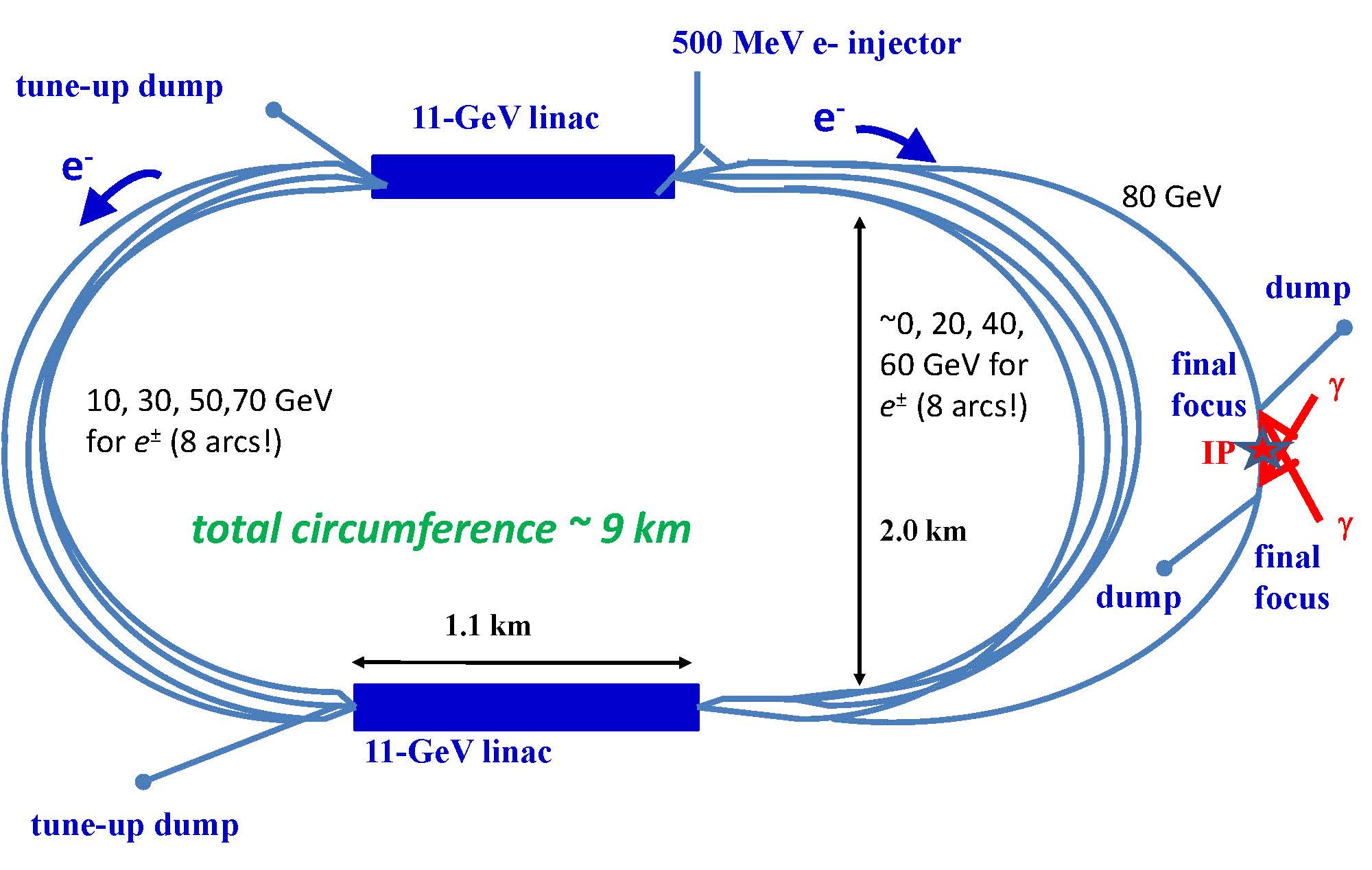 scale ~ European XFEL,
about 10k Higgs per year
SAPPHiRE: Small Accelerator for Photon-Photon Higgs production using  Recirculating Electrons
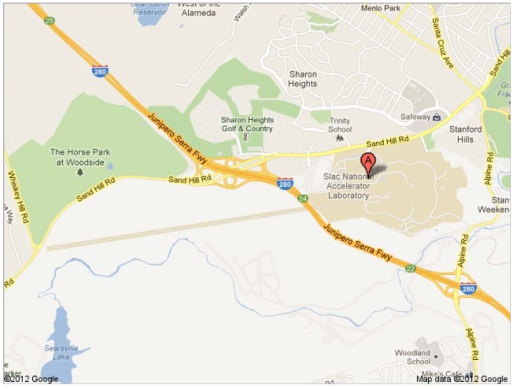 would it fit on SLAC site?
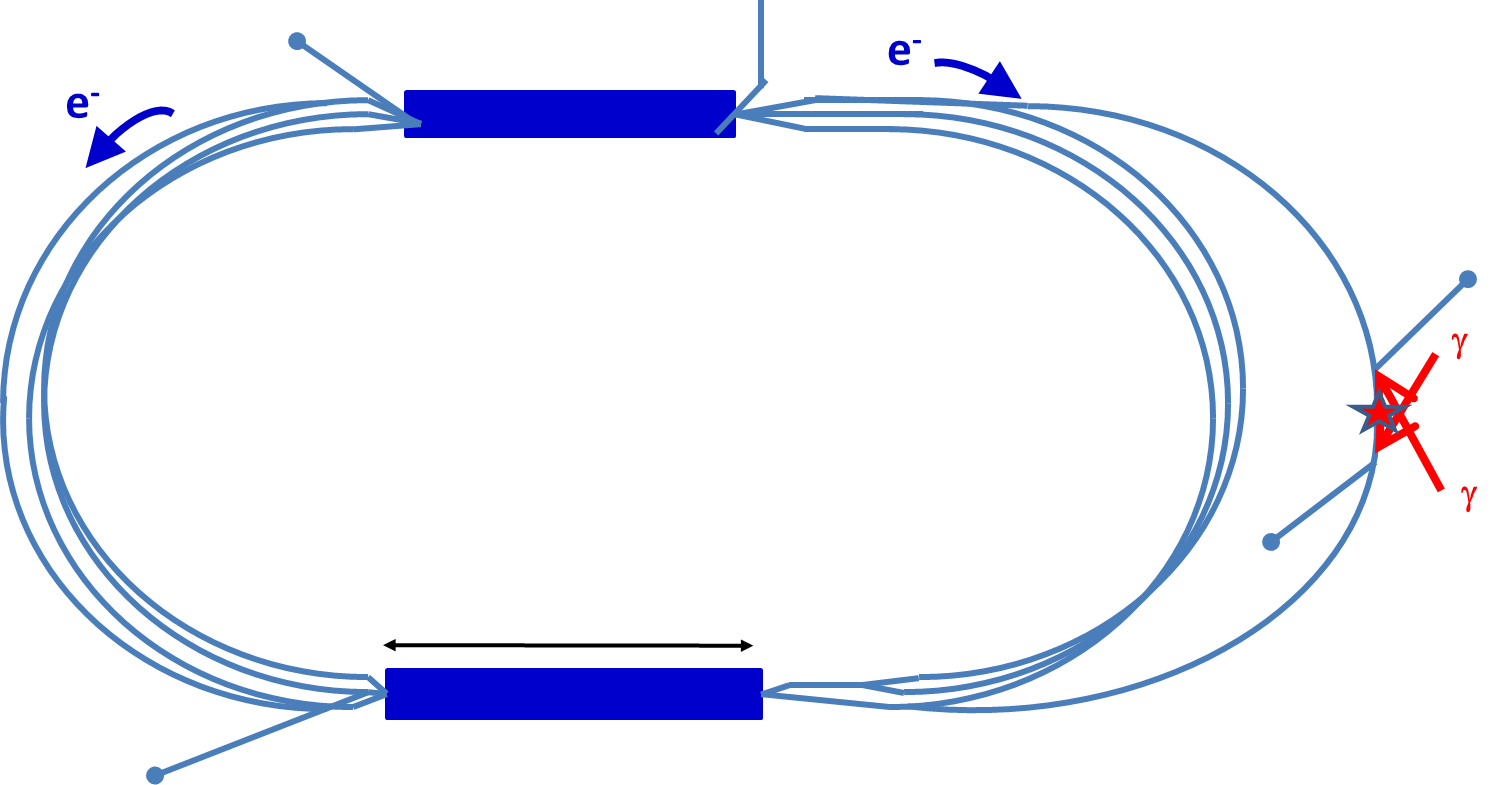 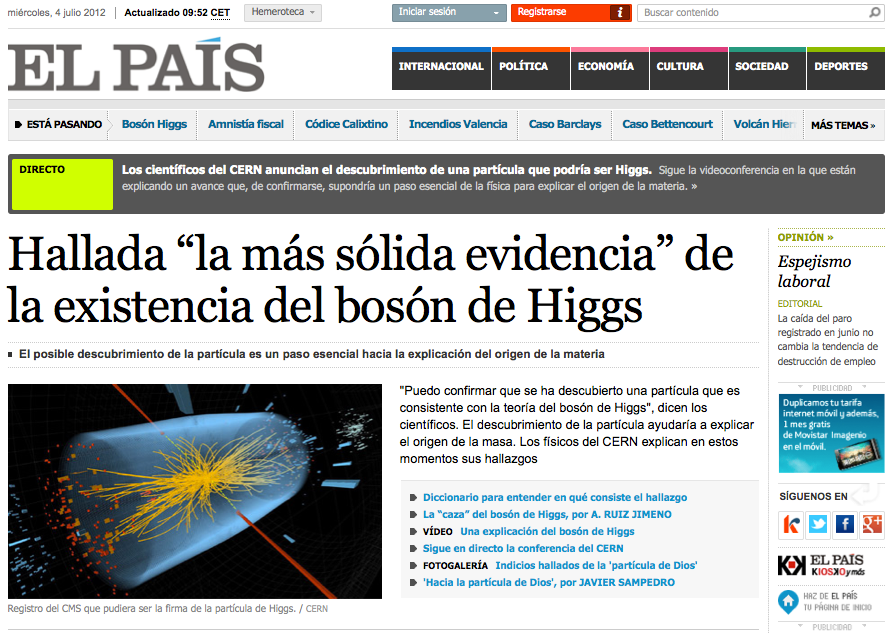 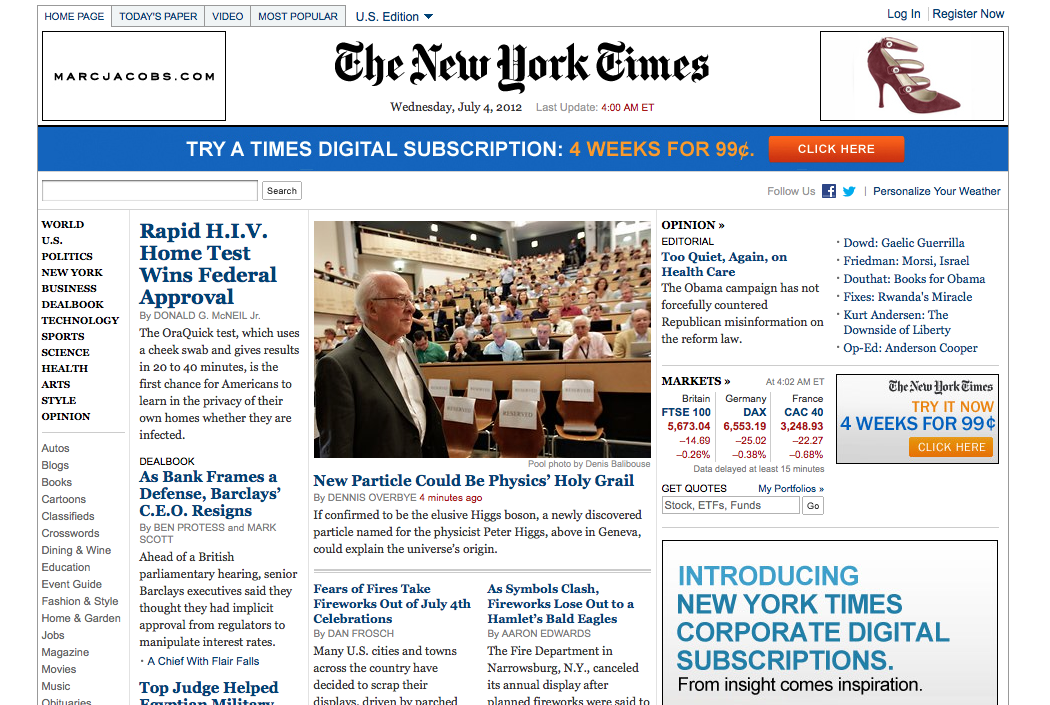 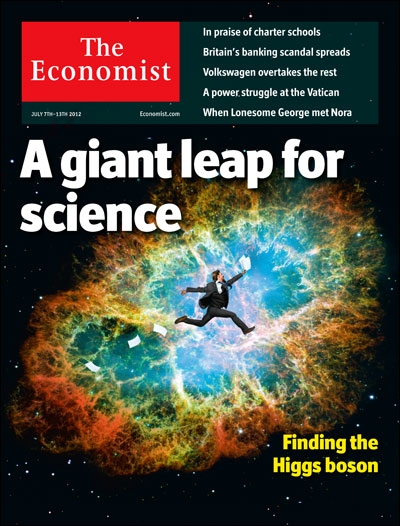 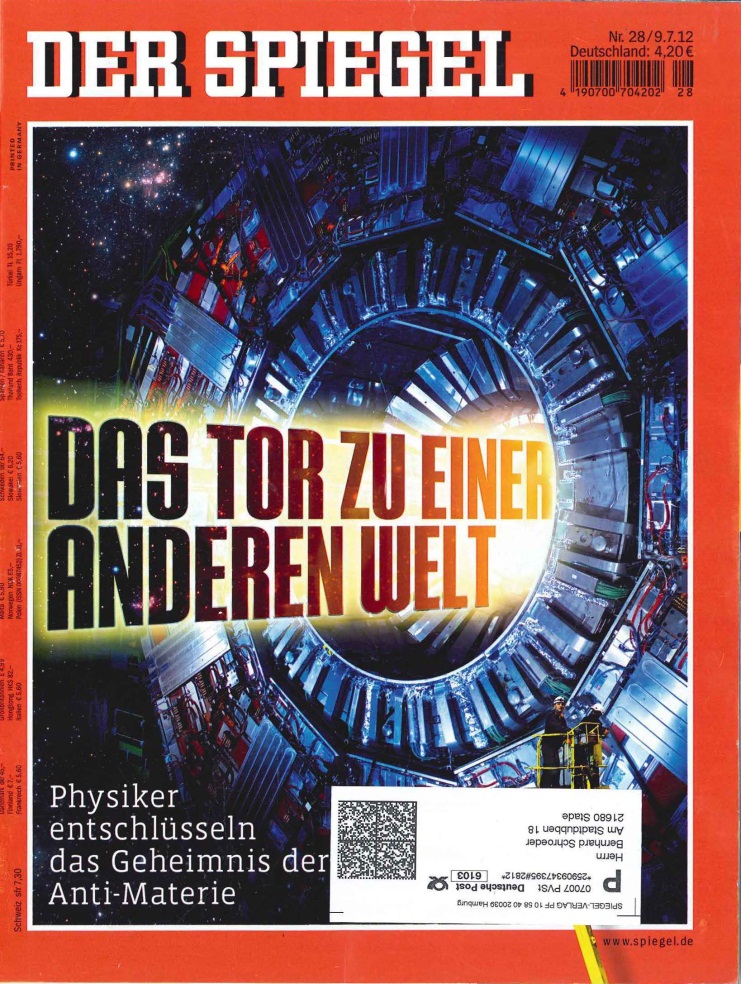 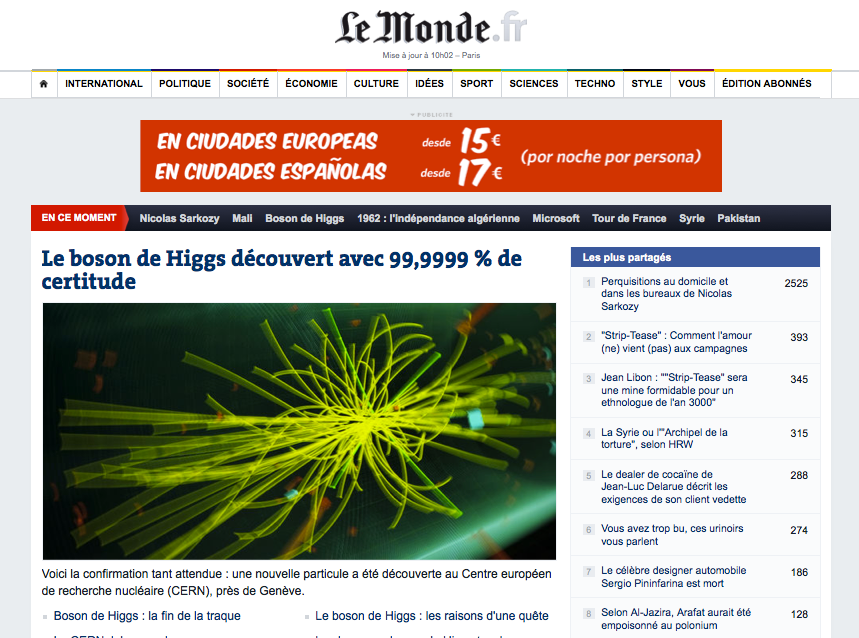 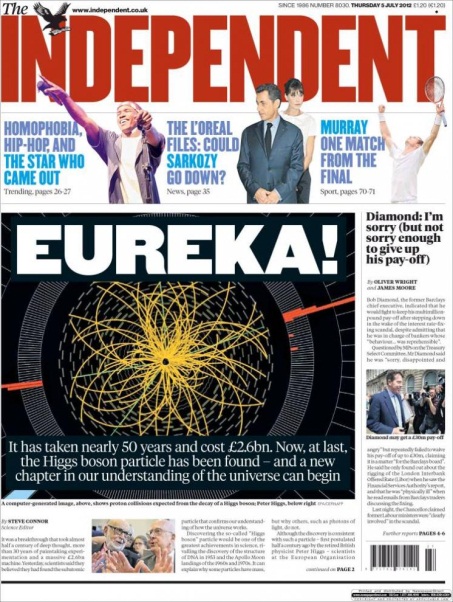 now is the time!
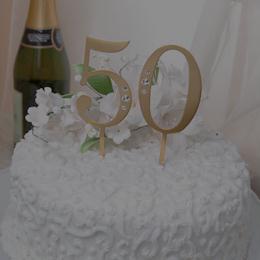 SLAC’s particle accelerators have been at forefront of discoveries for 50 years 
   
SLAC will be a strong player in the accelerator revolution of next 50 years; 
no other lab can better push dielectric, plasma & x-ray crystal acceleration!
   
next SLAC machine - a Higgs factory?
  
HAPPY BIRTHDAY – SLAC !
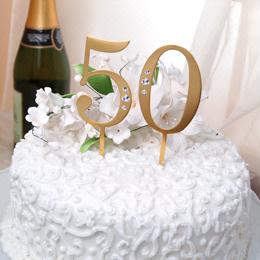 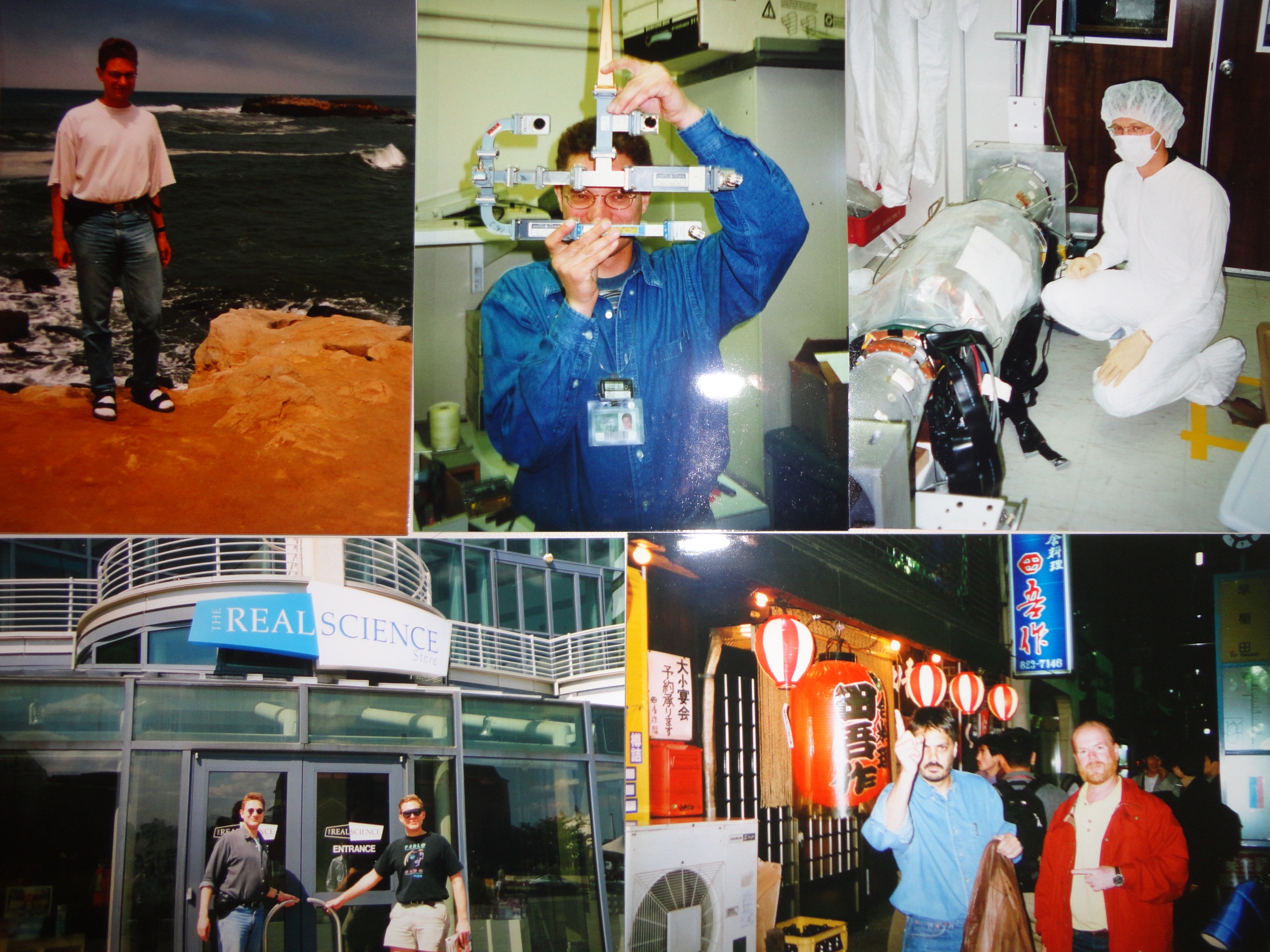 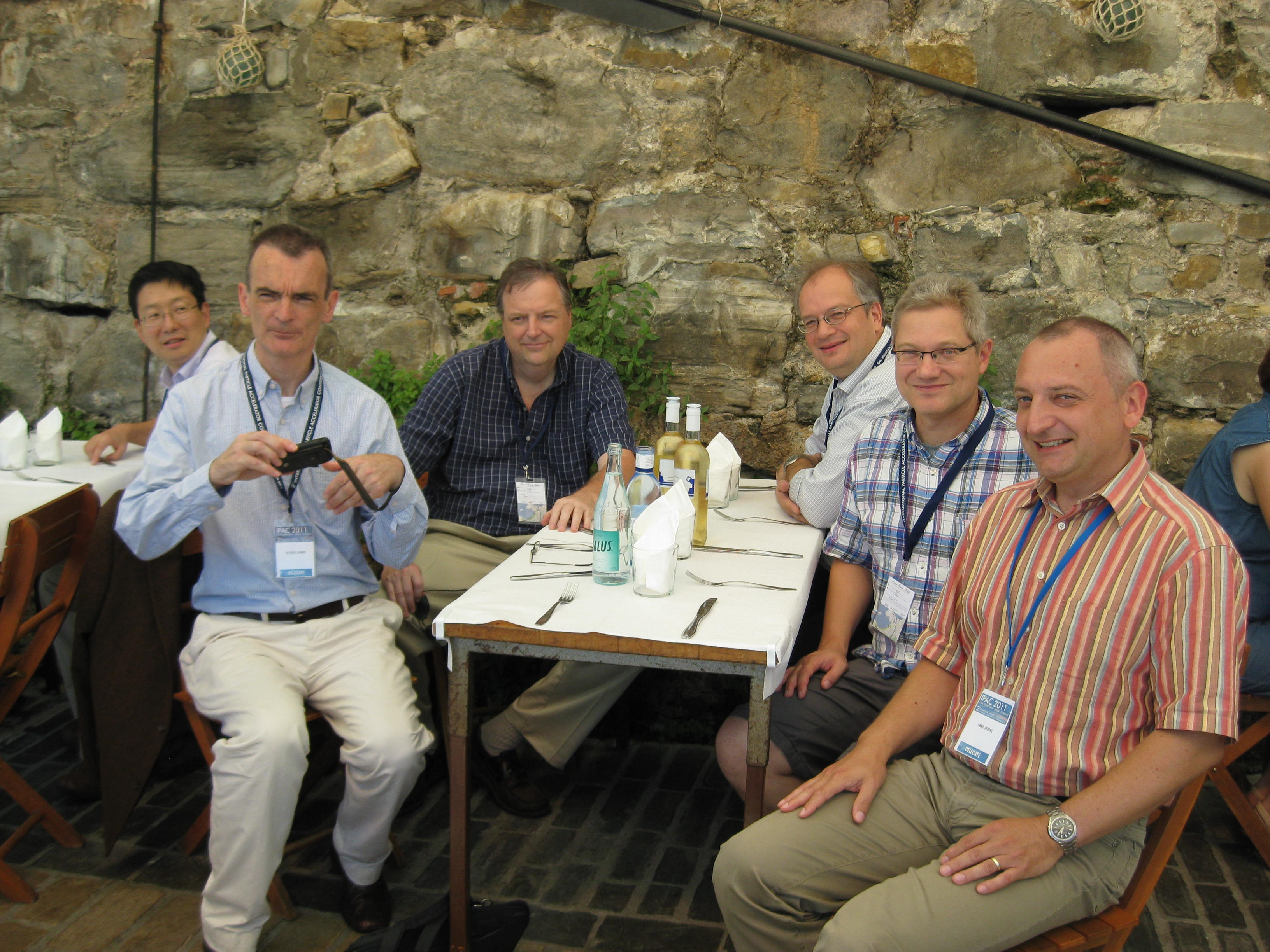 “SLAC reunion” at the harbour of San Sebastian on 6 September 2011